Исследовательская работа «Моё здоровье»
Тема «Сколько весит здоровье ученика?»

Выполнила:
Ученица 4 б класса
МБОУ «СОШ» №16
Муранова Дарья

Учитель:
Егорова 
Ирина Дмитриевна
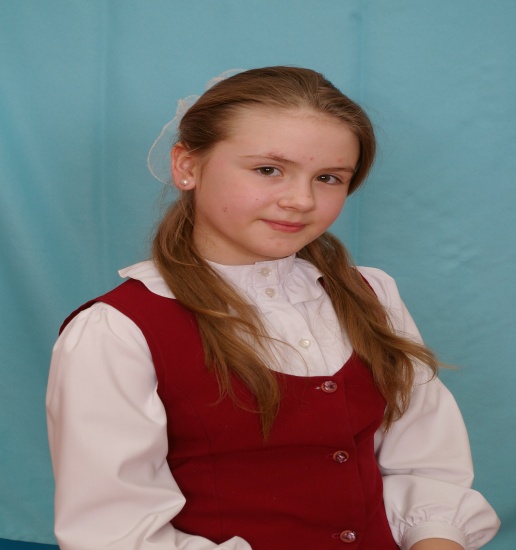 Цель:  Активизировать  познавательную деятельность  при изучении темы «Человек».
Обратить внимание на сбережение своего здоровья (осанки) путём ежедневного контроля тяжести за спиной.   

Объект исследования: человек
Предмет исследования: 
              осанка школьника- основа здоровья
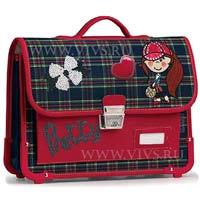 Задачи:
Описать, как влияют тяжелые ранцы на растущий организм ребенка, к каким последствиям это приводит.
Доказать, что тяжелый портфель  вредит здоровью.
Предложить свои  способы решения проблемы.
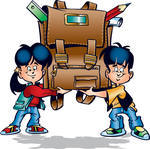 Гипотеза исследования
Мы предполагаем, что тяжелый ранец вредит здоровью.
Методы исследования
Анализ; опрос; наблюдение; сбор информации из книг, журналов, газет; эксперимент.
Выбираем  ранец
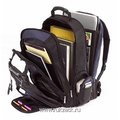 Разница между портфелем
                                         и ранцем
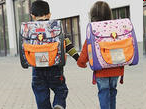 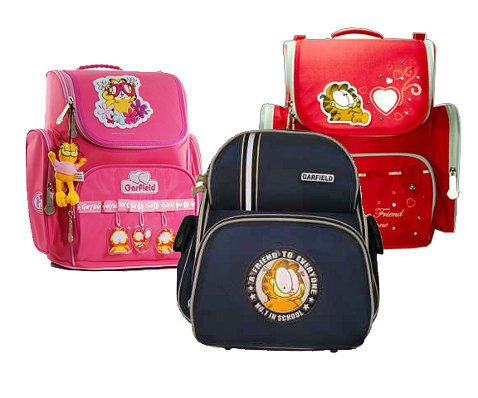 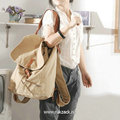 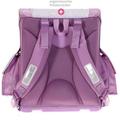 Выбираем ранец
этот школьный аксессуар должен быть прочным;
ношение по принципу «спиной к спине»;
это вес и удобство «посадки» на спине;
ортопедическая «спинка» или жесткий (поролоновый или из гибкого пластика, или даже алюминиевый) каркас ранца;
плотные, широкие ремни - не менее 4 см – лямки, которые можно регулировать по длине;
 оснащение специальными светоотражающими элементами – катафотами;
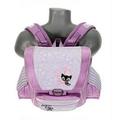 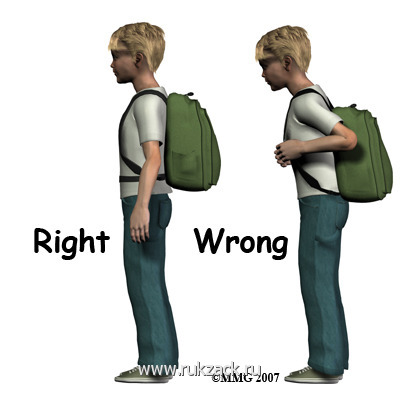 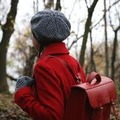 Нормы:
Год от года школьные ранцы становятся тяжелее. Наши исследования показали, что вес ранца с учебниками достигает
   5-6 кг.
Мы думаем что это связано  с увеличением количества учебных дисциплин.
Издатели не всегда придерживаются гигиенических рекомендаций в 
отношении веса изделий.
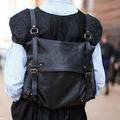 Вес портфелей, школьных ранцев (пустых) для 
учащихся начальных классов не должен превышать 600-700г,
 средних и старших классов-1кг
Санитарные правила и нормы СанПин
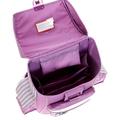 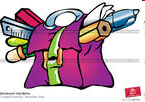 Постановление Главного государственного санитарного врача РФ от 28 июня 2010 г. N 72 "Об утверждении СанПиН 2.4.7/1.1.2651-10"
Сколько должен весить ранец?
Ранец первоклассника при полной загрузке- 
    не более  3 кг
Школьный портфель 12-летнего ученика –                                         
     не более  5 кг. 
Вес школьного портфеля должен составлять не более 10% от веса ребенка.
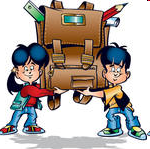 С 1998 года вес учебников строго регулируется ГОСТом «Санитарные правила и нормы»
                       СанПиН  2.4.7.702-98 
"Гигиенические требования к изданиям учебным для общего и начального профессионального образования".
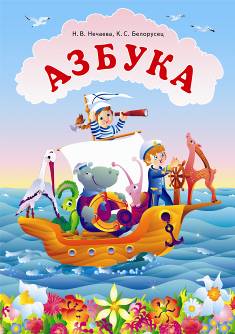 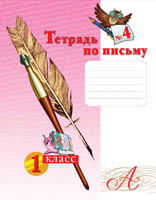 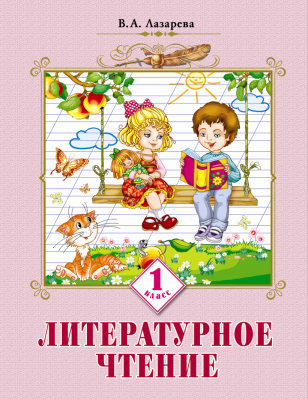 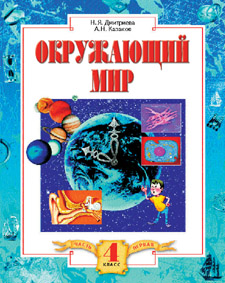 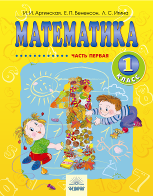 Гигиенические требования к изданиям
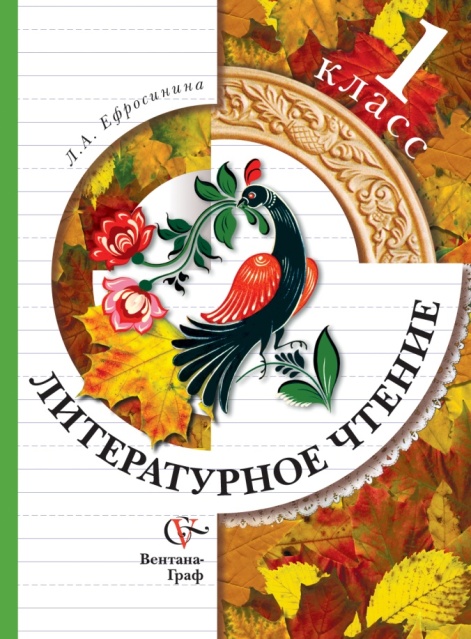 Вес издания не должен быть более:
- 300 г для 1-3 (4) классов;
- 400 г для 5-6 классов;
- 500 г для 7-9 классов;
- 600 г для 10-11 классов.
Вес изданий для 1-3 (4) классов, предназначенных для работы только в классе*(2), не должен превышать 500 г
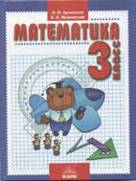 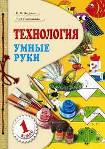 итог по позициям
Правильный ранец (с принадлежностями):
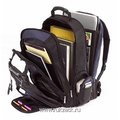 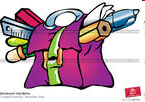 Мои исследования:
Выяснили, что
 23% учащихся школы имеют заболевания опорно-двигательной системы;
 9% с нарушением осанки (сколиоз)
68% здоровых детей
Самый легкий портфель-  210 гр.
Самый тяжелый ранец-  700 кг
Самый тяжелый ранец
 с принадлежностями- 5,8 кг
Самый легкий  ранец 
с принадлежностями  -2,4 кг;

Самый тяжелый учебник - 530 гр (анг.язык)
Самый «тяжелый» учебный день - вторник
Самый «легкий» учебный день- суббота
Взвешивание пустых портфелей- норма
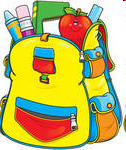 Рекомендации ученикам.
- не носите лишнего в ранцах;
- проверяйте ранец ежедневно и не забывайте вытащить из него ненужное.
Рекомендации родителям.
- Просим вас: не покупайте тяжелые ранцы. Врачи рекомендуют средний вес пустого ранца для ученика начальной школы – 300гр.

- У ваших детей от тяжелых нагрузок портится осанка.

Ваши дети быстрее устают, таская  за своей спиной тяжеловесы.
Результаты исследования.
ученики нашего класса носят ежедневно сменную обувь и по необходимости спортивную форму , что составляет дополнительную нагрузку.
 принадлежности изобразительного искусства и трудового обучения хранятся  в папках в кабинете.
Вывод
Осанку школьникам портят тяжелые ранцы и особенно – портфели. Регулярная ассиметричная нагрузка на неокрепший позвоночник чревата неприятностями на всю дальнейшую жизнь.
Спасибо за внимание